太阳邻域的星流探测与分析

	    梁熙龙
          国家天文台
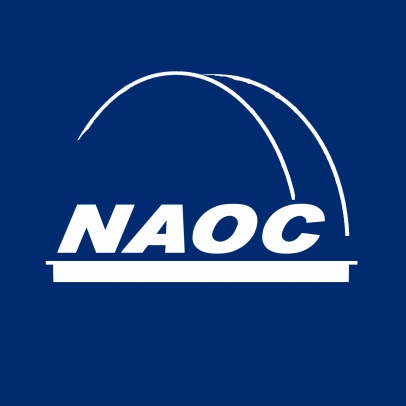 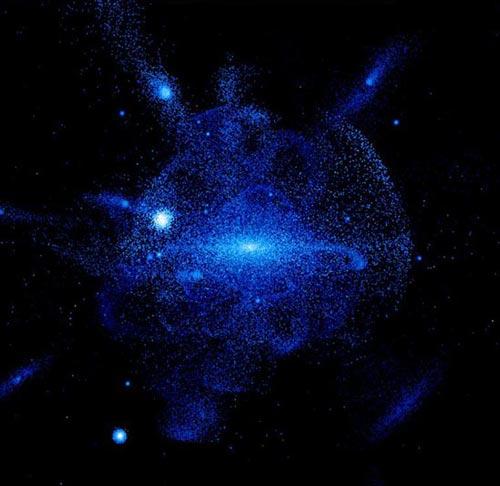 大纲
背景和意义
有关星流研究的历史
 我们的方法
初步结果
对未来的展望
背景和意义
1. 银河系在成长过程中，吸积、并合了许多外来（矮）星系和星团，而这些过程会产生星流。

2. 星流(stellar stream)是指具有共同运动学特征的一群恒星。

3. 星流主要有两个来源：一个是由星系的棒或旋臂引起的动力学流；另一个是潮汐的碎片，来自比较大的星系对其卫星星系的吸积，或是来自被潮汐力瓦解并拉出其轨道的球状星团。

4. 研究太阳邻域的运动学结构，可以为银河系的形成与演化提供-些相关证据，或为银河系势的理论模型提供一些观测限制。
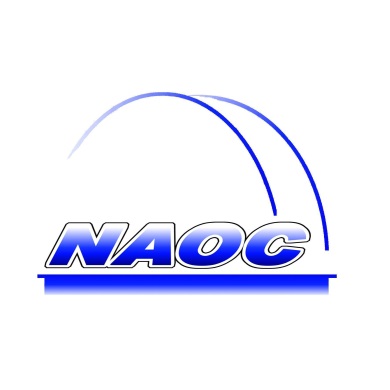 太阳邻域的星流探测与分析
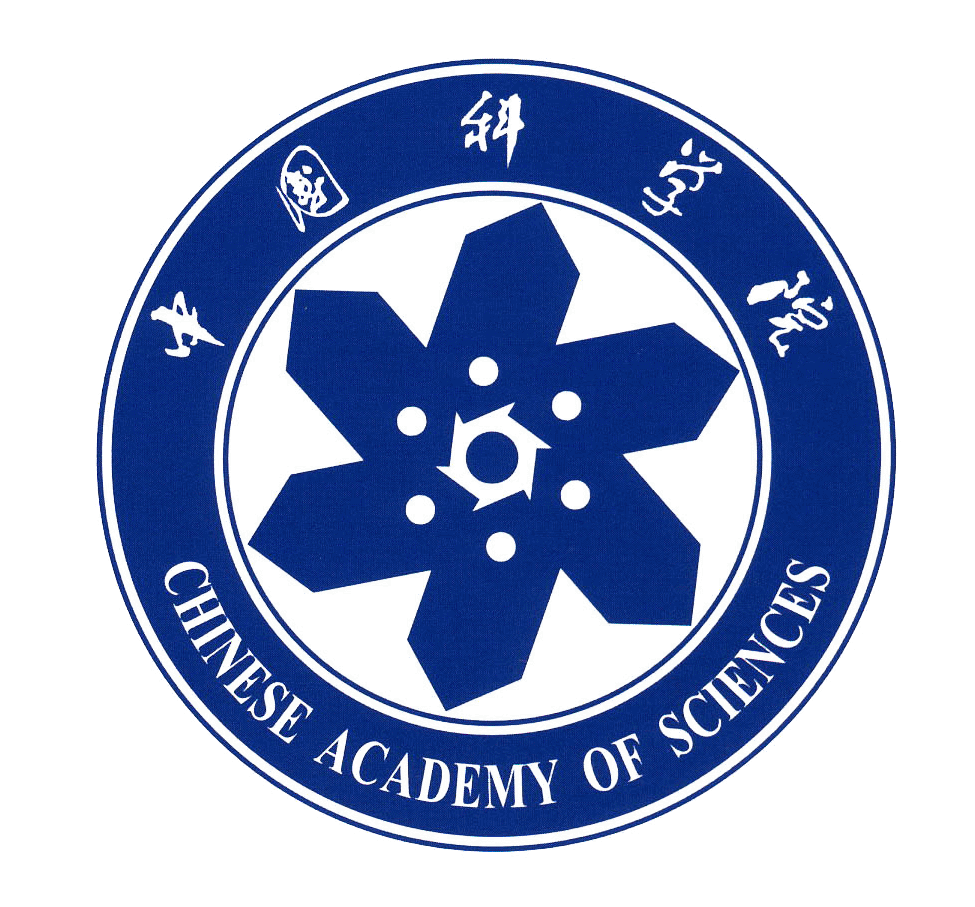 有关星流研究的历史
Mädler(1846); Proctor(1869)
Kapteyn (1905)，Eddington (1906) ，Schwarzschild (1907)
Mayor (1970)
Lindblad (1925b)
Kalnajs (1991)
Wilson (1932)
Dehnen(1998)
Eggen (1958, 1971, 1996a,b)
FUX，Minchev ， Quillen et.al
Antoja(2012), 赵景昆(2014. 2015)
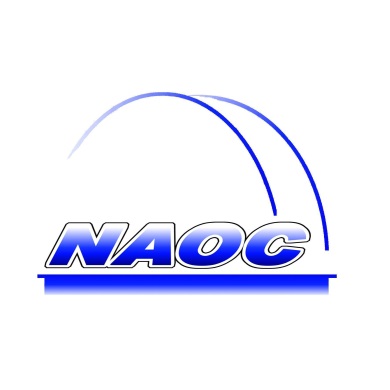 太阳邻域的星流探测与分析
[Speaker Notes: moving groups最初是由(Mädler, 1846; Proctor, 1869)等人发现的。

Kapteyn (1905)，Eddington (1906) ，Schwarzschild (1907)等人曾试图初统计学角度将其（star- streaming）与银河系结构相联系起来但并未成功。Lindblad (1925b)发现the ellipsoidal distribution可由不同倾角的椭圆轨道产生。

Wilson (1932) 最早将星流与瓦解的恒星星团相联系起来，其后Eggen (1958, 1971, 1996a,b)尝试用星团dispersion or evaporation合理地解释太阳邻域的大多数星流。

Mayor (1970)最早将星流解释成由Lin旋臂密度波扰动引起的。Kalnajs (1991) 在现代版的银河系整体结构被建立起来之后，把星流解释成由银河棒的OLR引起的。1998 年Dehnen指出轨道共振可解释在太阳邻域观测到的大多数星流。动力学共振起源说随着Hercules星流与银河棒的共振效应相一致而声名鹊起。最近的研究（FUX等）表明只有结合棒和旋臂的效应才能准确地解释太阳邻域的速度结构。

近期研究人员主要是利用大的巡天数据来寻找星流。如Antoja（2012） 等人利用RAVE的数据来寻找新的星流。2014年，赵景昆等人利用LAMOST DR1数据一个新的晕流。2015年，赵景昆等人又LAMOST DR2的数据找到六个新发现的晕]
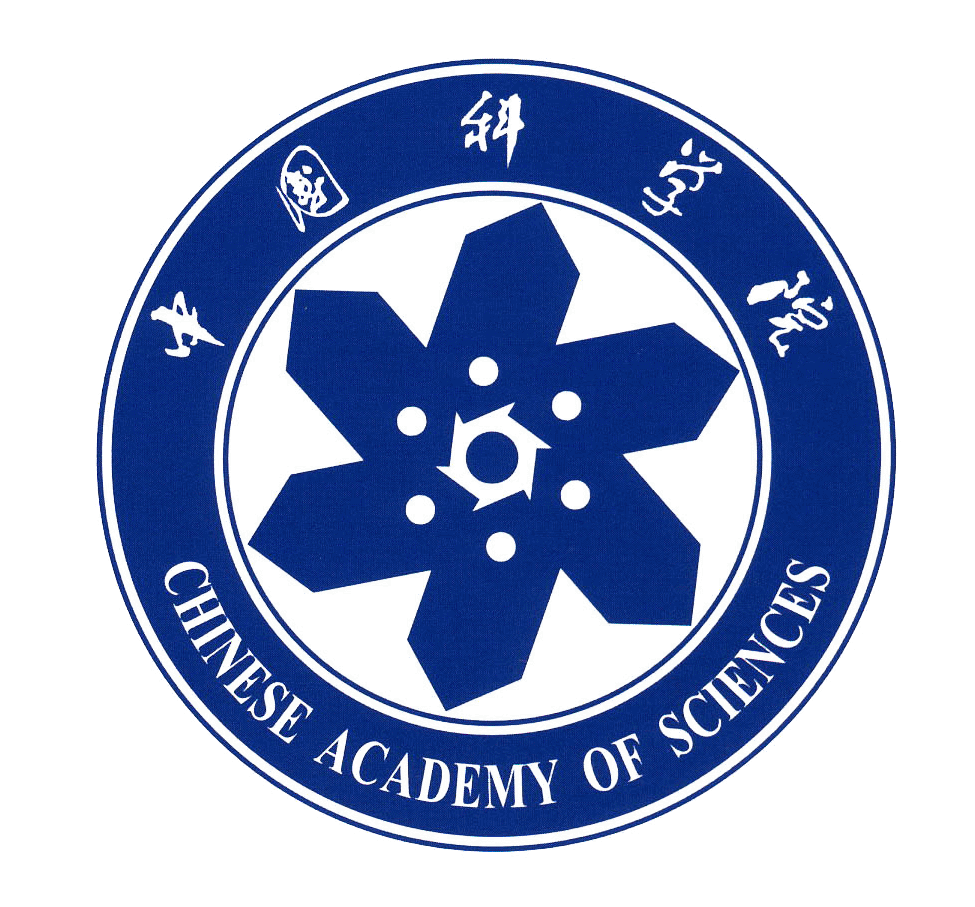 我们的方法
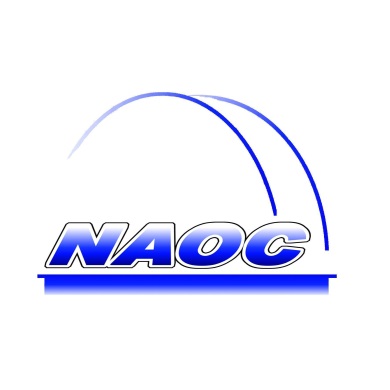 太阳邻域的星流探测与分析
其中区域1表示LS样本
UW
(Dehnen 1998; Seabroke & Gilmore 2007)
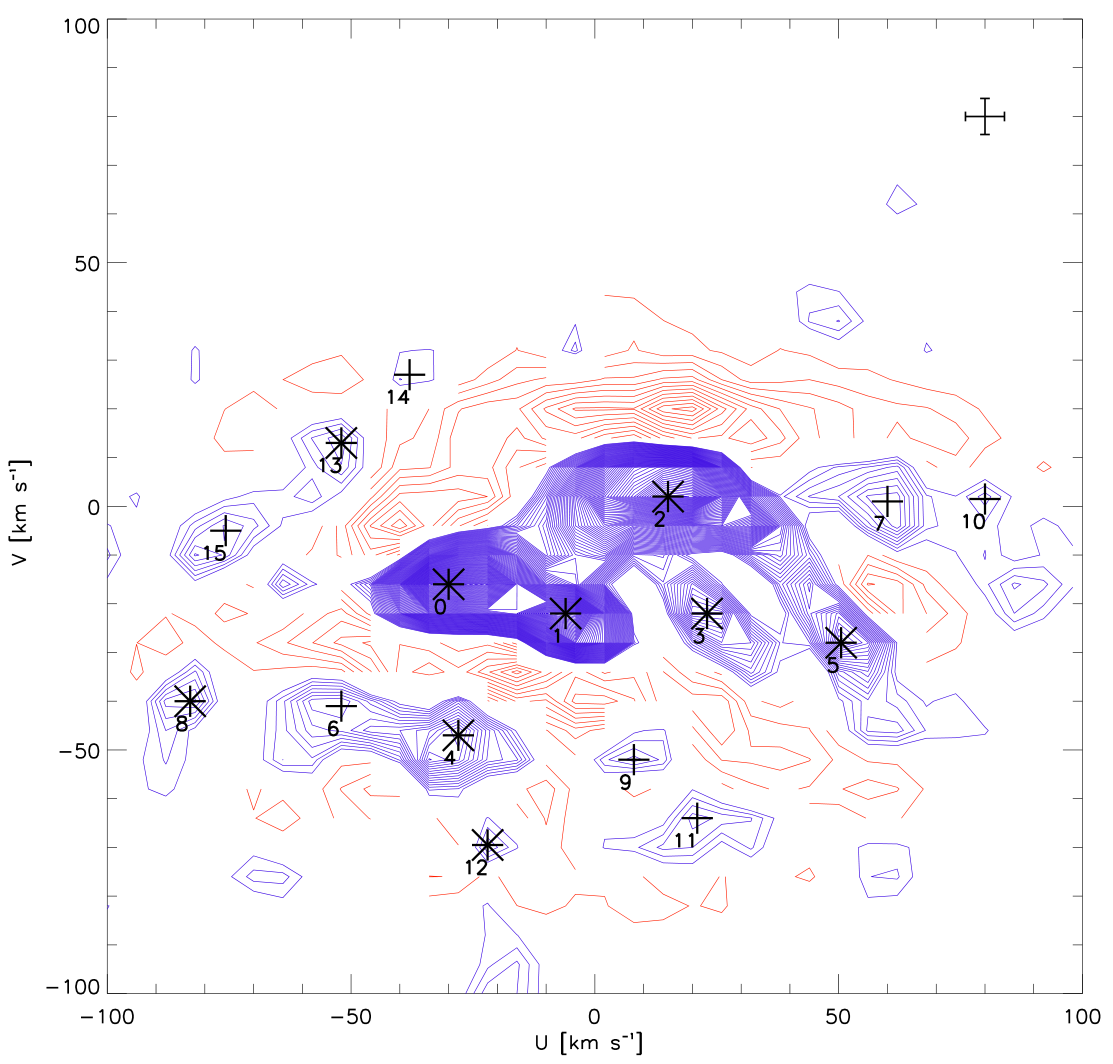 初步结果
region 1
NEW4
NEW3
Sirius
γ Leo
γ Leo
Hyades
Pleiades
G  a  p
Wolf 630
Dehnen 98
NEW1
Hercules I
Hercules II
HR1614
NEW2
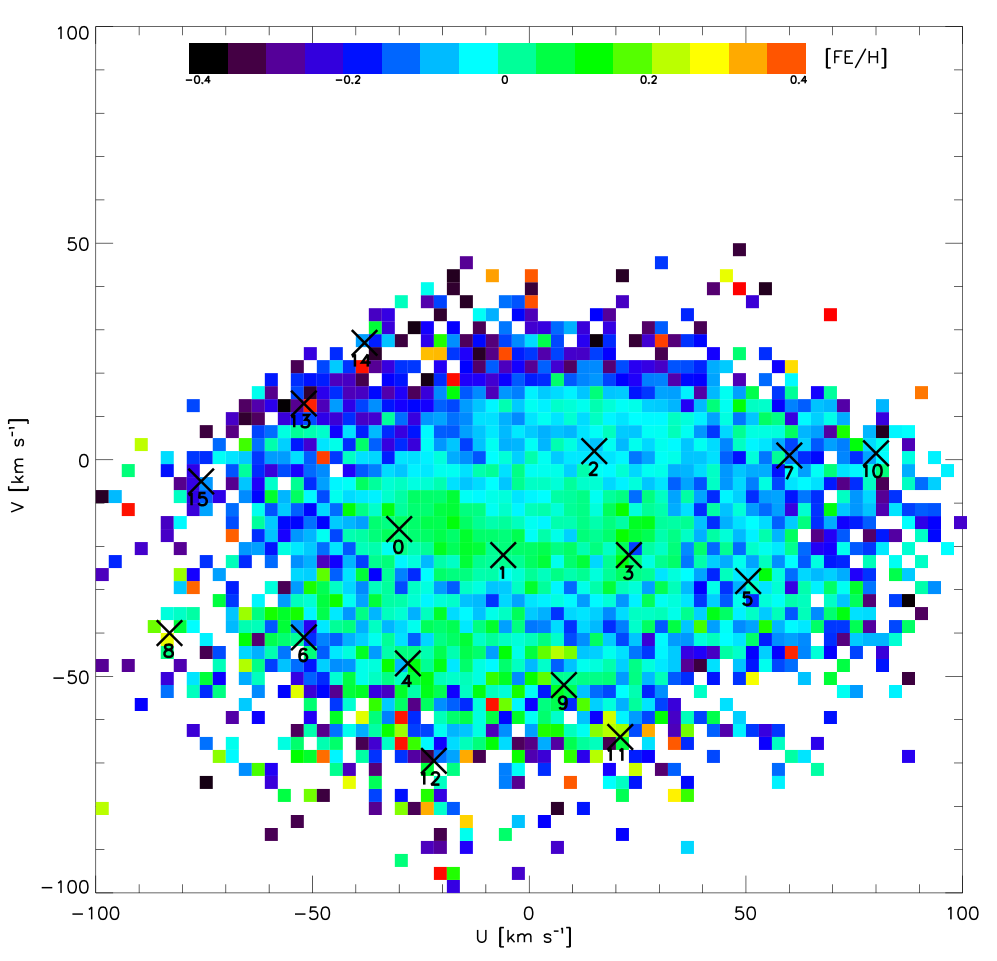 [Fe/H]LS
γ Leo
（Antoja 2011）图18
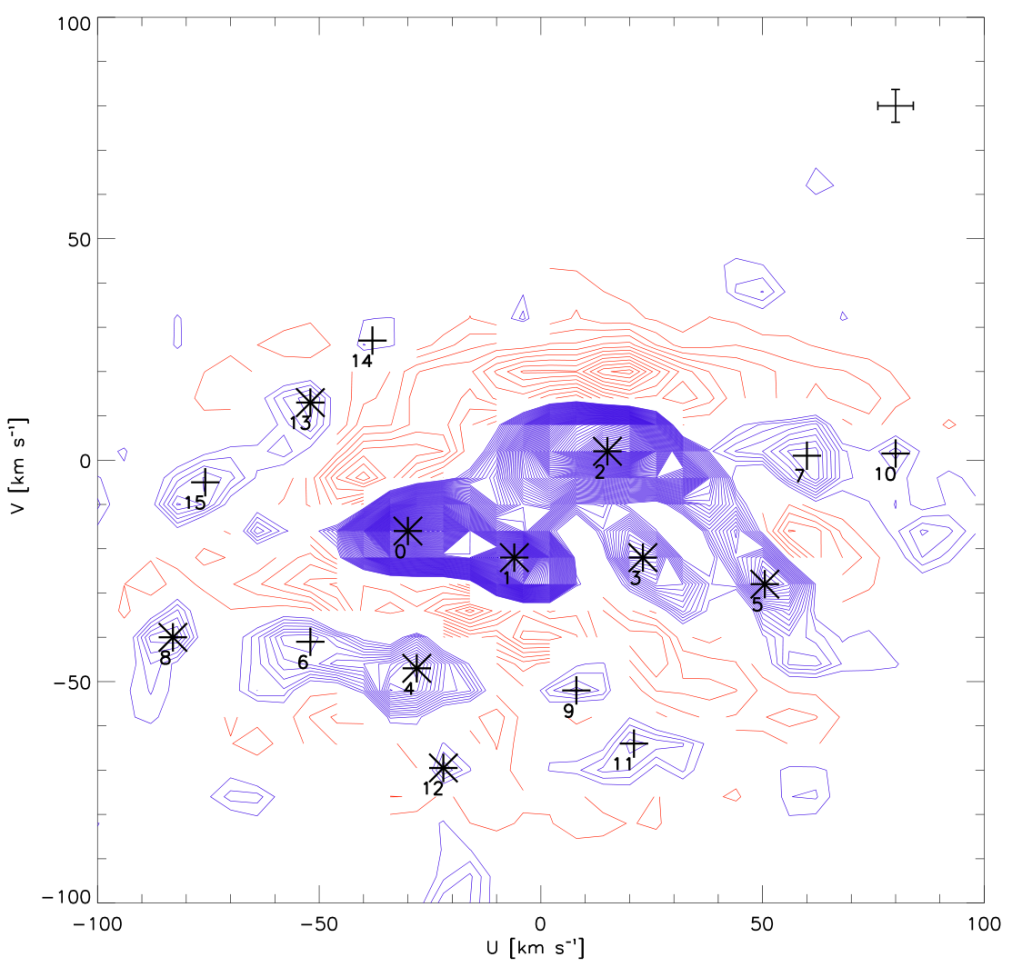 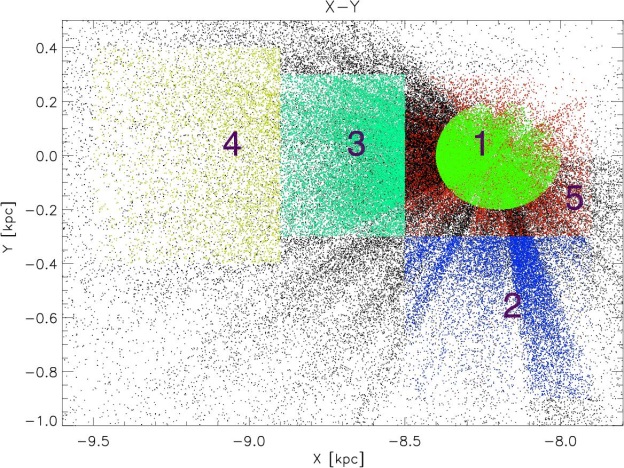 region 1
region 2
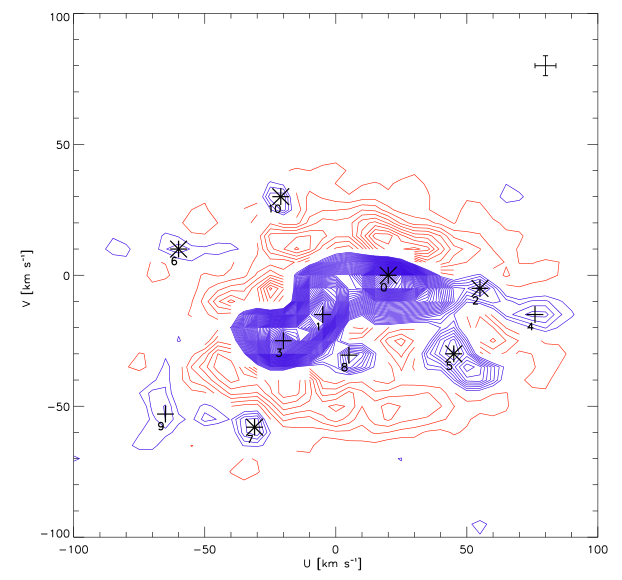 region 3
region 4
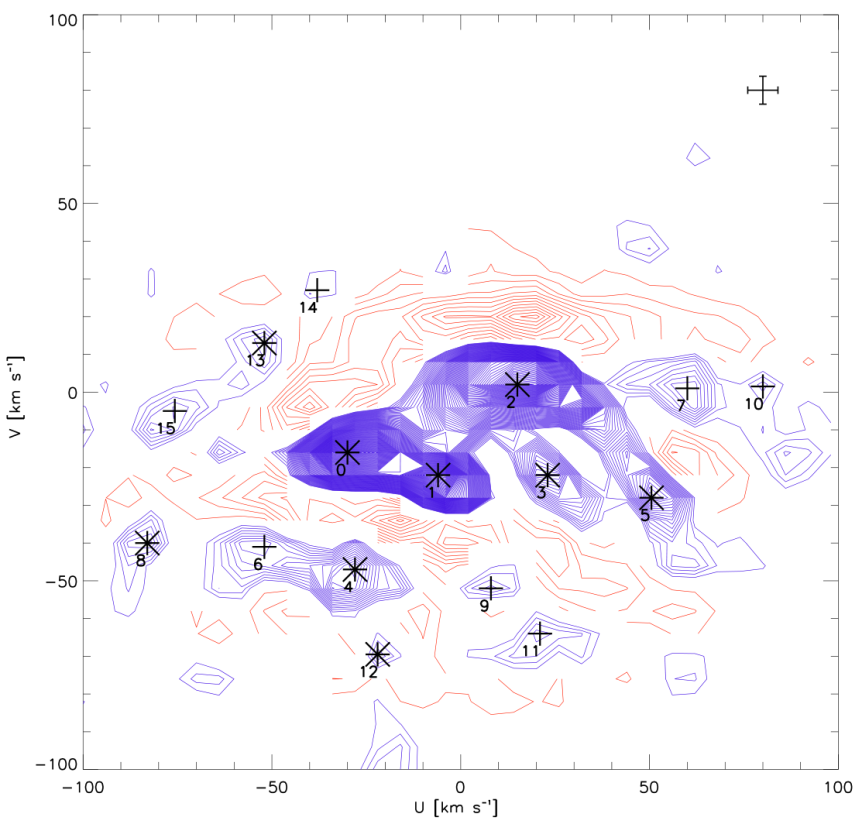 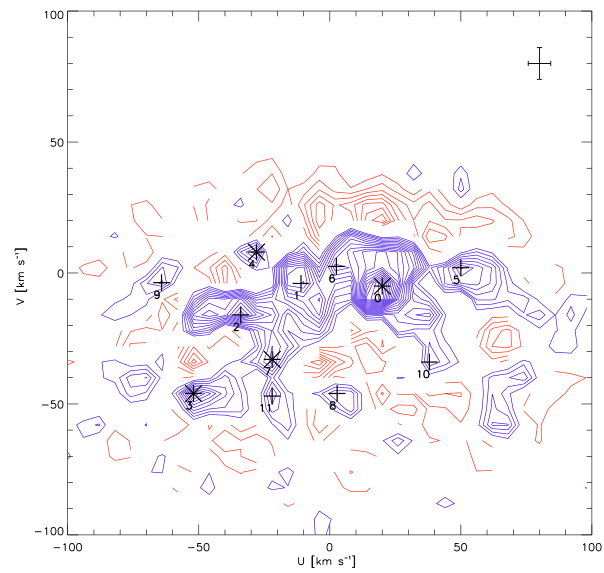 region 1
region 5
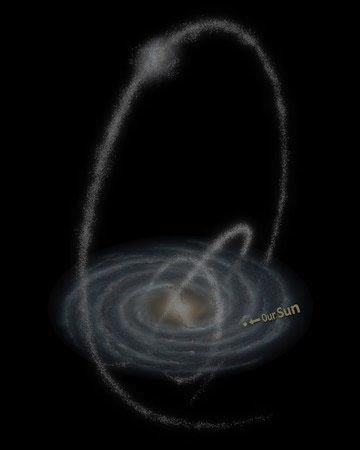 对未来的展望
谢谢您的聆听